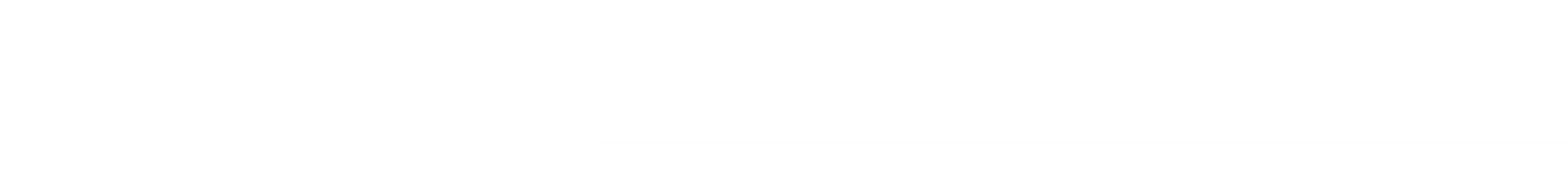 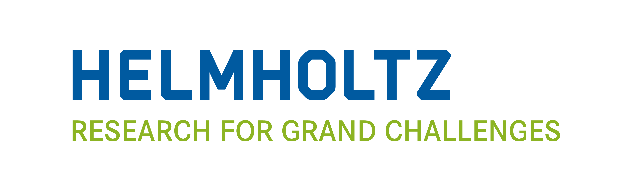 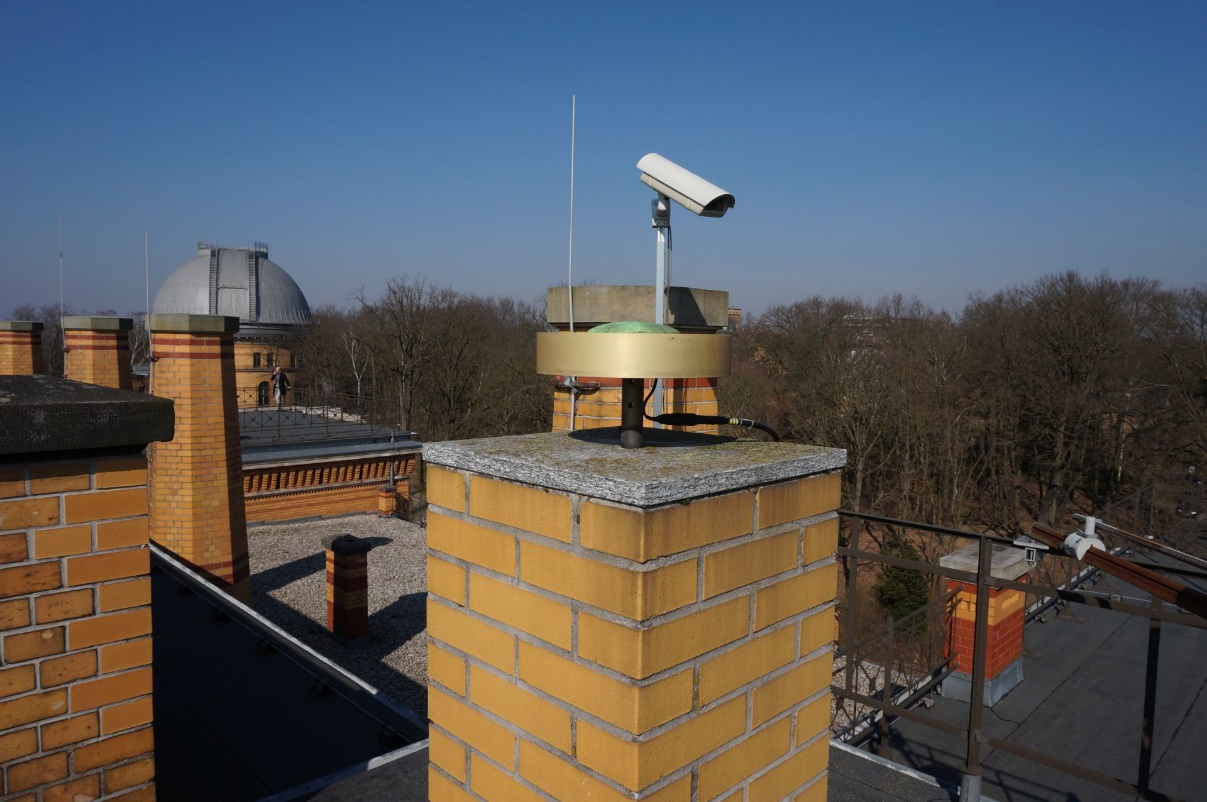 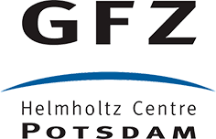 The impact of non-tidal surface loading deformation on GNSS coordinate time series
B. Männel1, S. Glaser1, A. Brandt1, and H. Schuh1,2
1 German Research Centre for Geosciences, Potsdam
2 Technische Universität Berlin
Introduction
ITRF2020
Non-tidal loading models (ESMGFZ)
GFZ repro3 solution
Comparison of annual & semiannual amplitude and phase
Reduction of RMS (linear trajectory model), Reduction of periodic signals
Periodic signals vs. NTL models
Correction at solution level
Correction at observation level
Periodic signals in ITRF2020
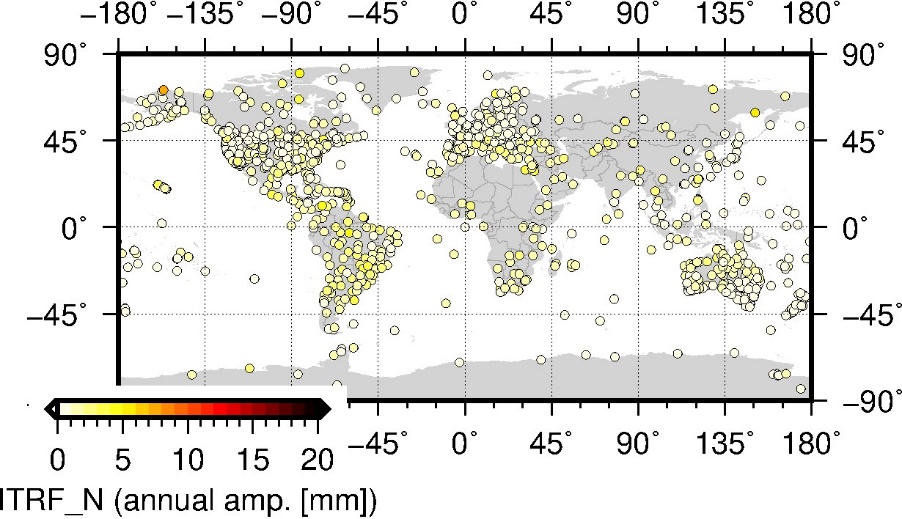 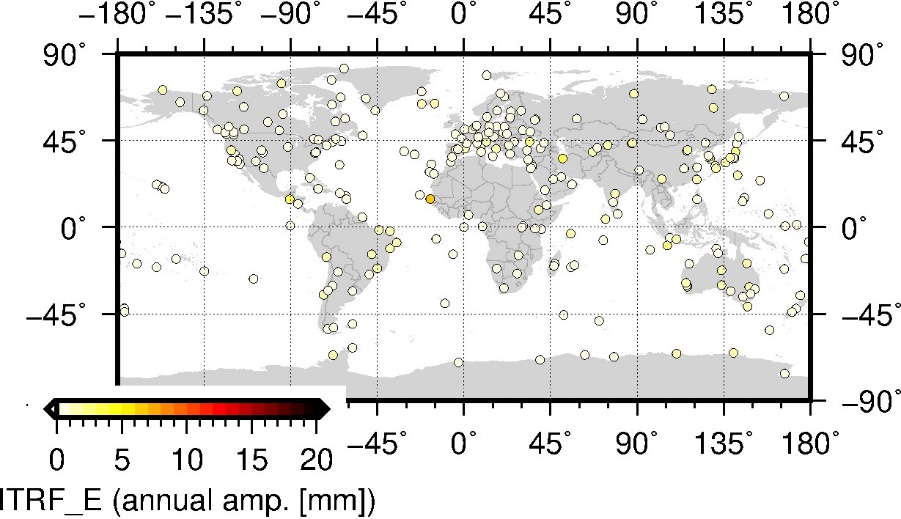 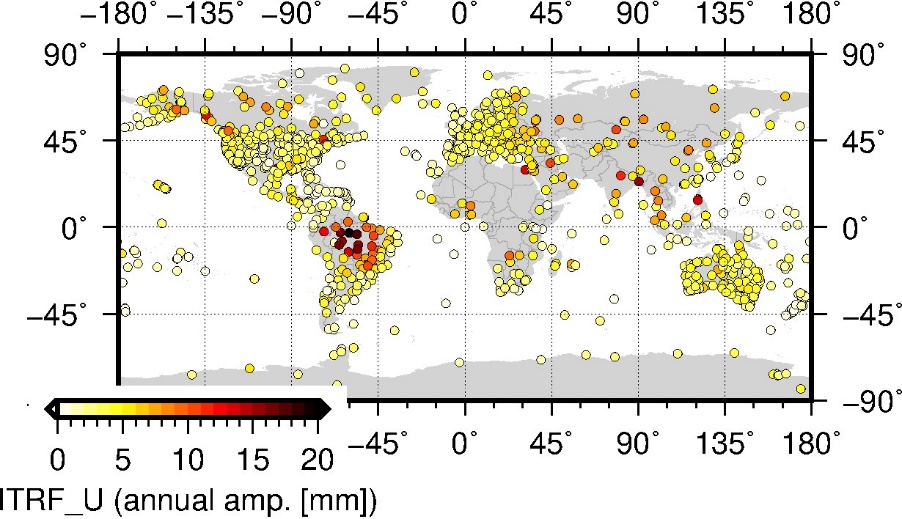 ITRF2020 periodic signals  CF frame
Annual & semiannual signals
available via https://itrf.ign.fr/en/solutions/ITRF2020
Non-tidal loading models
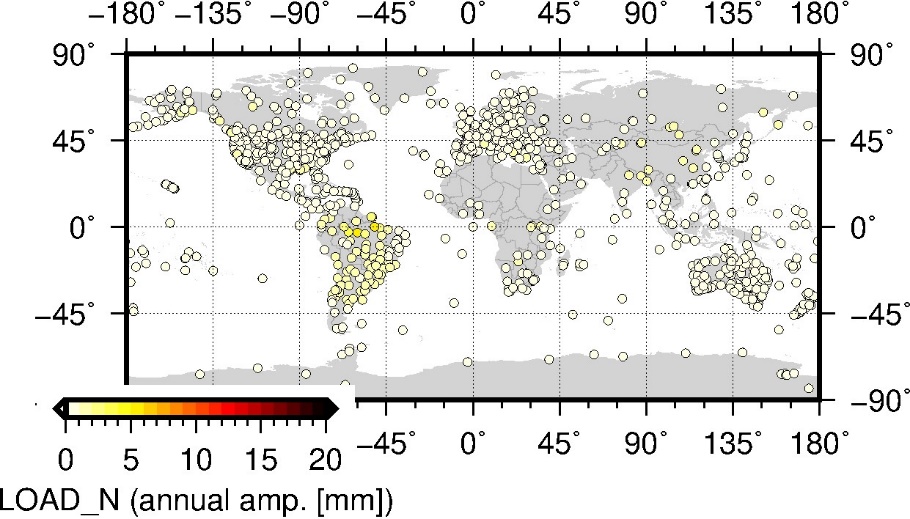 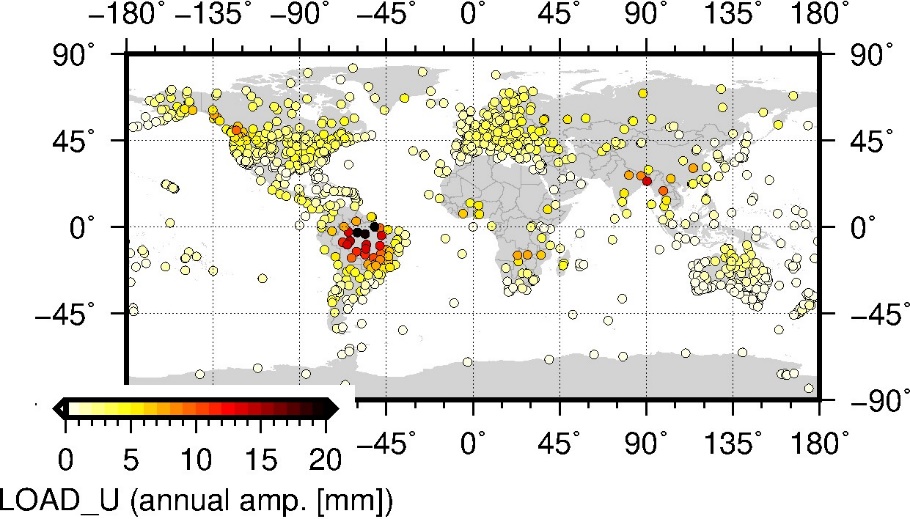 ESMGFZ models (components NTAL, NTOL, HYDL, SLEL)  CF frame  time series analysis
Computed for all ITRF2020 GNSS stations
spatial resolution 0.5°, temporal 3h or 24h
available via isdc.gfz-potsdam.de/esmdata/loading/
Comparison ITRF2020 - ESMGFZ
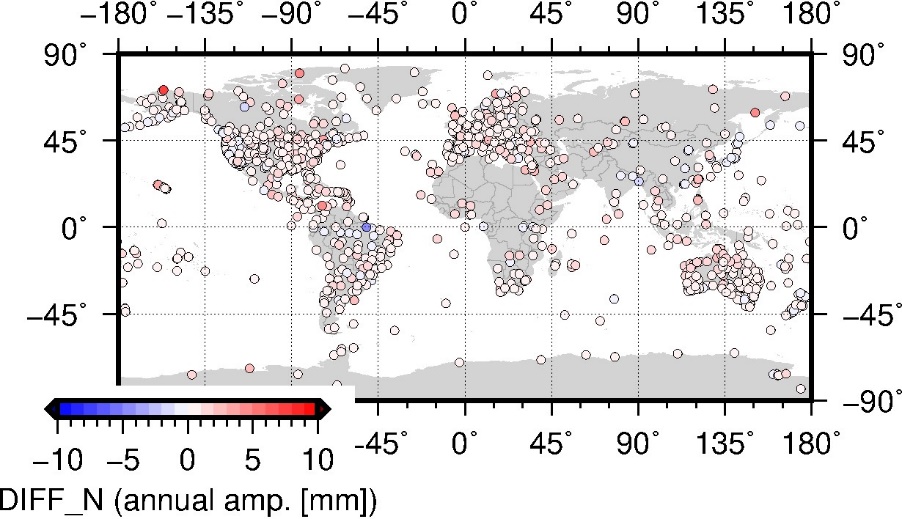 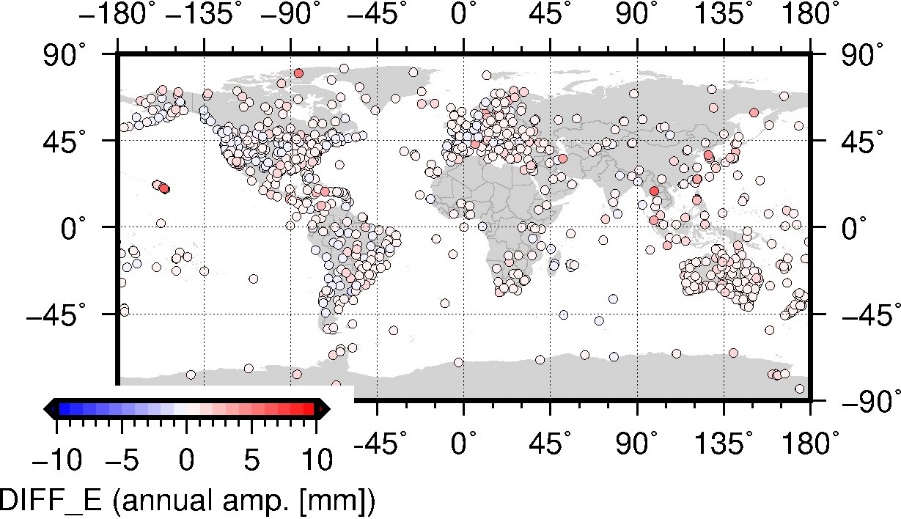 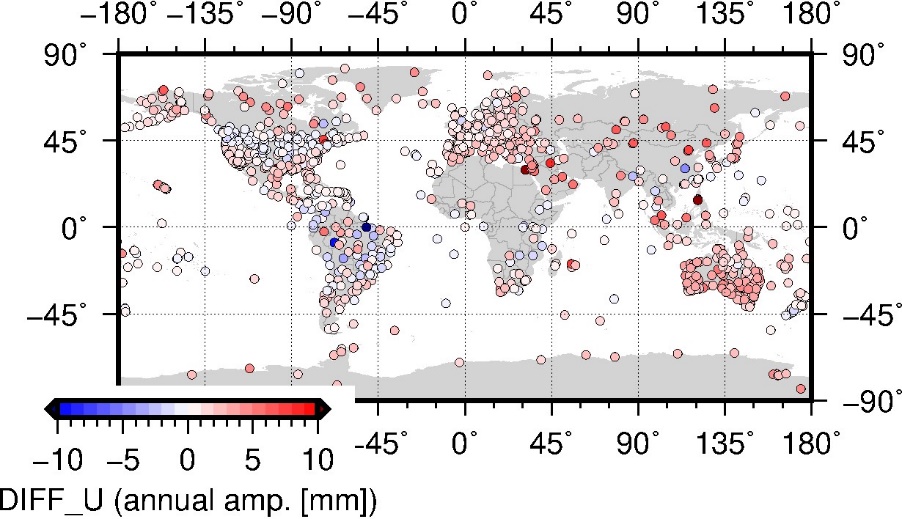 Difference ITRF2020 – ESMGFZ between the annual amplitudes 
Red = ITRF2020 signal is larger, blue = ESMGFZ signal is larger
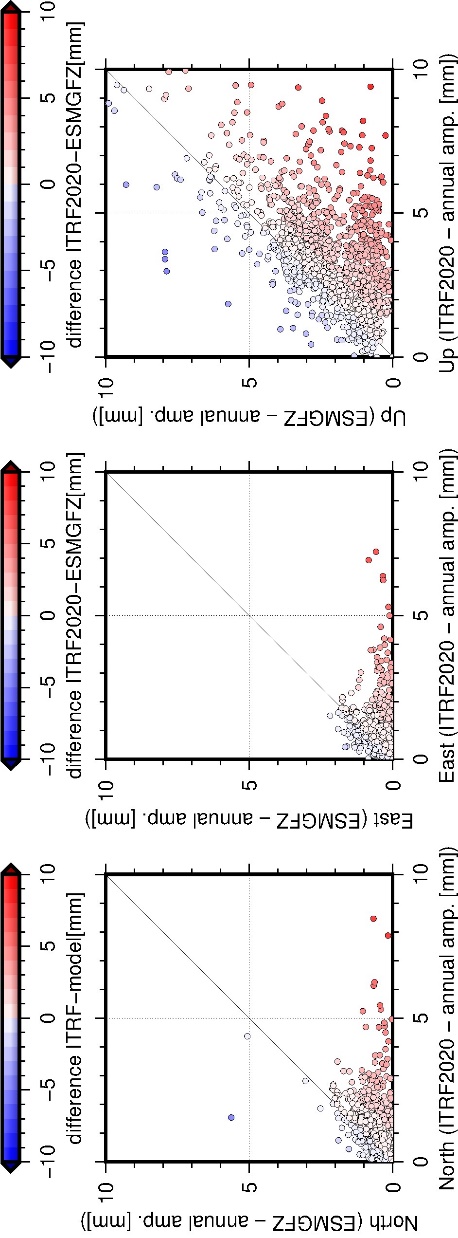 Comparison ITRF2020 - ESMGFZ
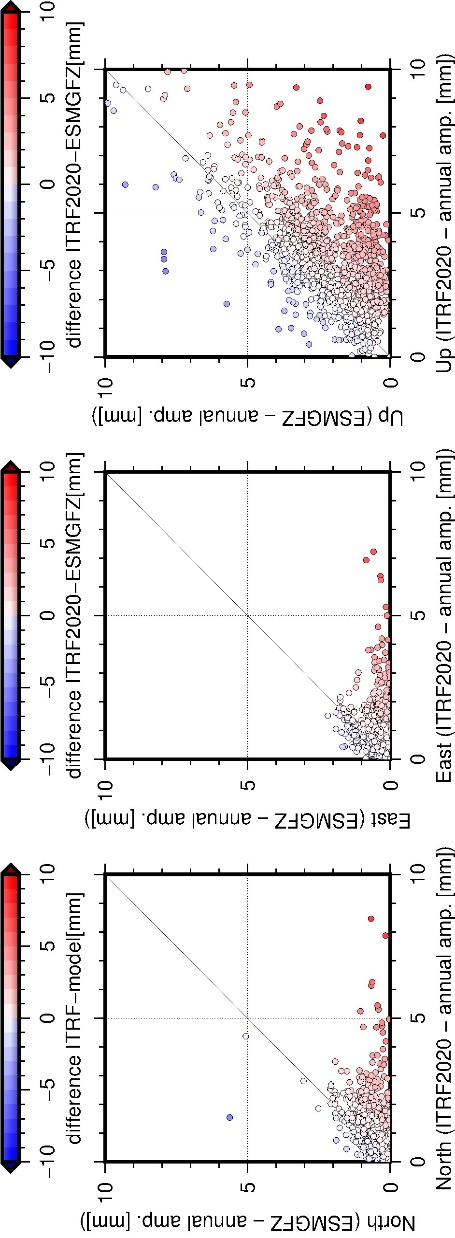 Red = ITRF2020 signal is larger, blue = ESMGFZ signal is larger 
Expectation: ITRF2020 signals are larger than ESMGFZ
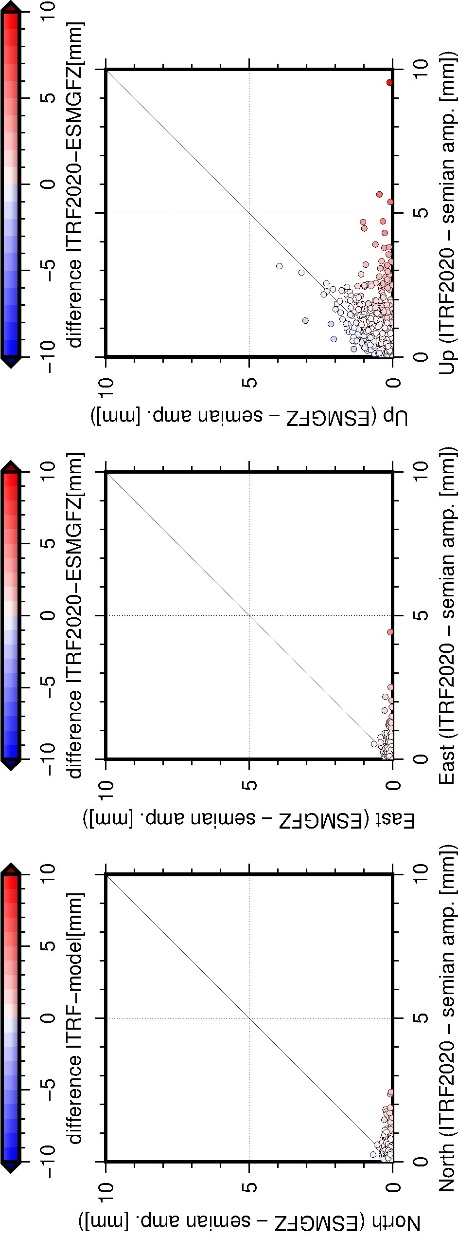 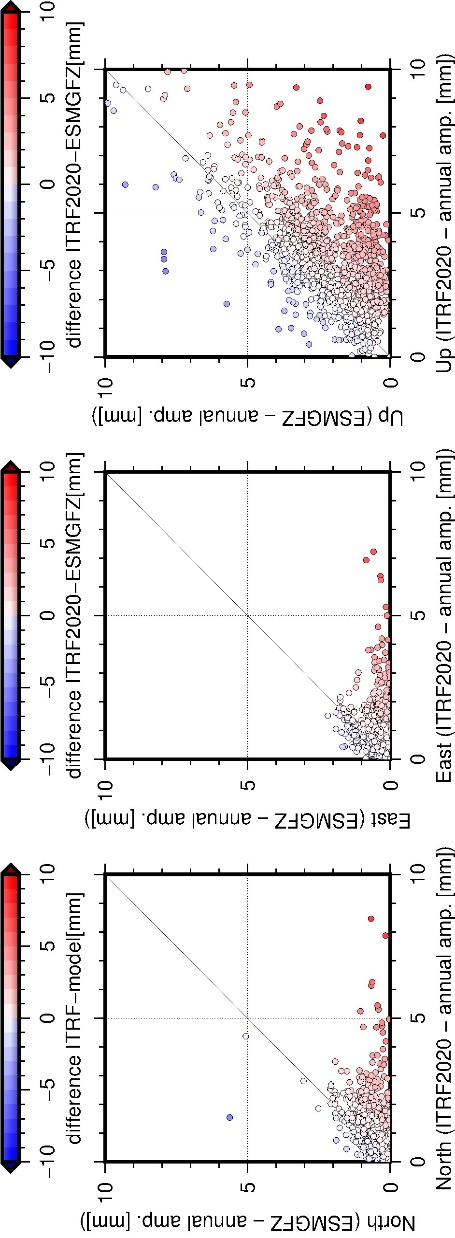 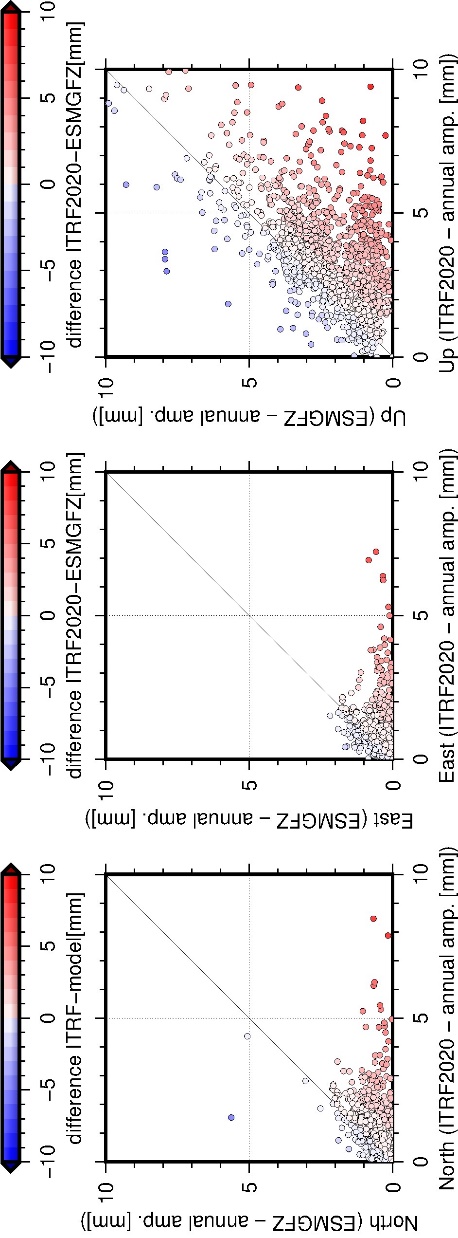 Comparison ITRF2020 - ESMGFZ
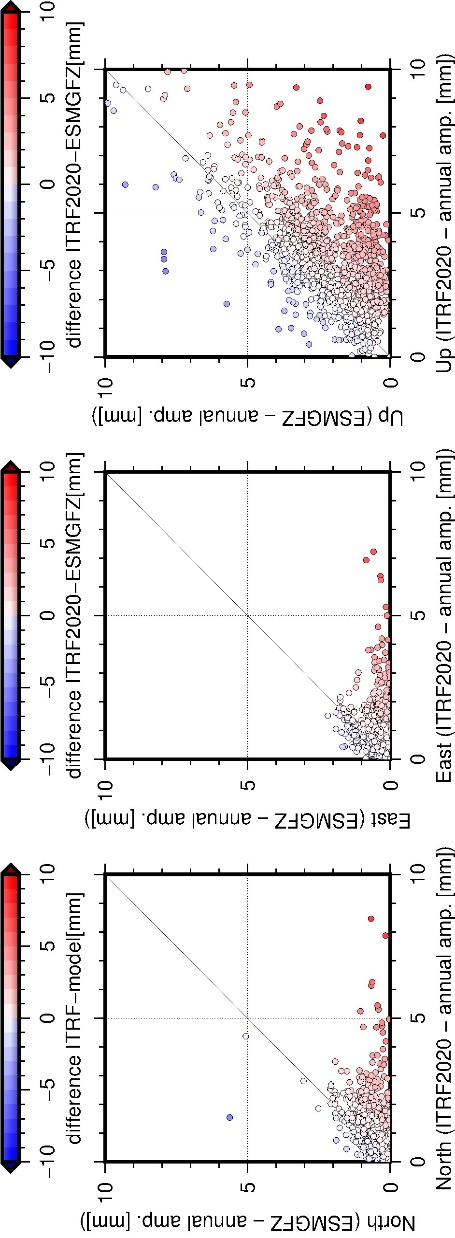 Red = ITRF2020 signal is larger, blue = ESMGFZ signal is larger 
Expectation: ITRF2020 signals are larger than ESMGFZ
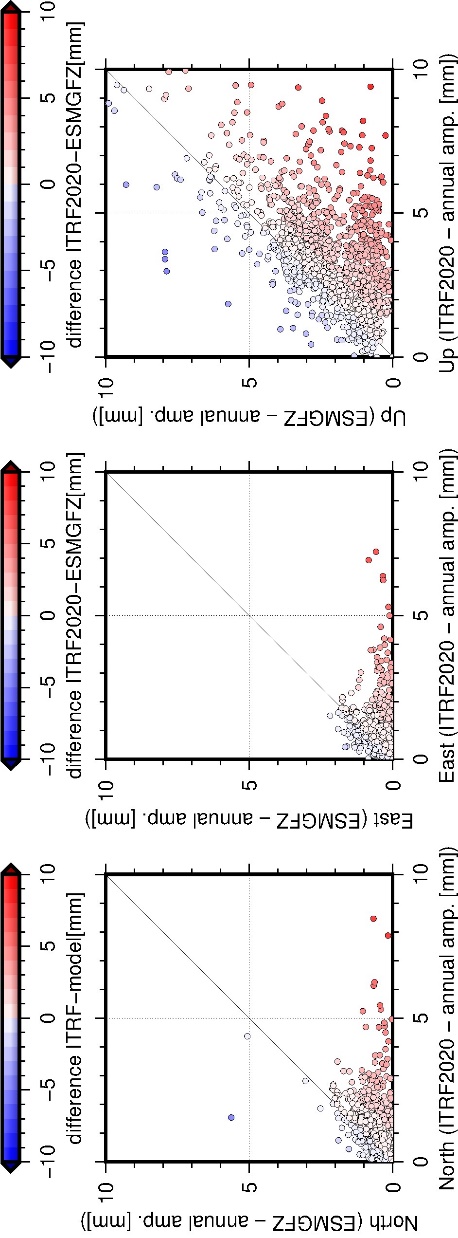 Comparison ITRF2020 - ESMGFZ
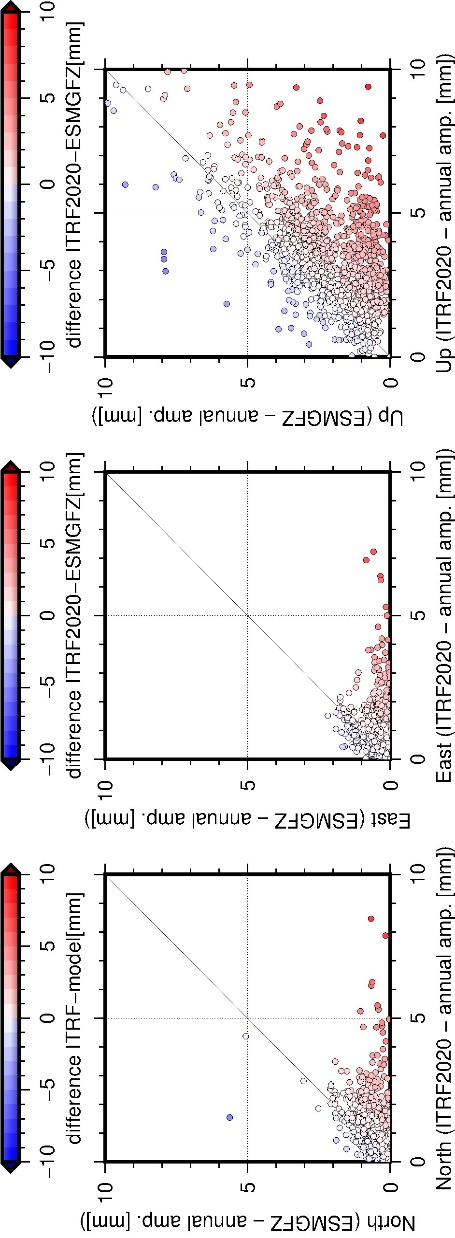 Red = ITRF2020 signal is larger, blue = ESMGFZ signal is larger 
Expectation: ITRF2020 signals are larger than ESMGFZ
MAPA
WUHN
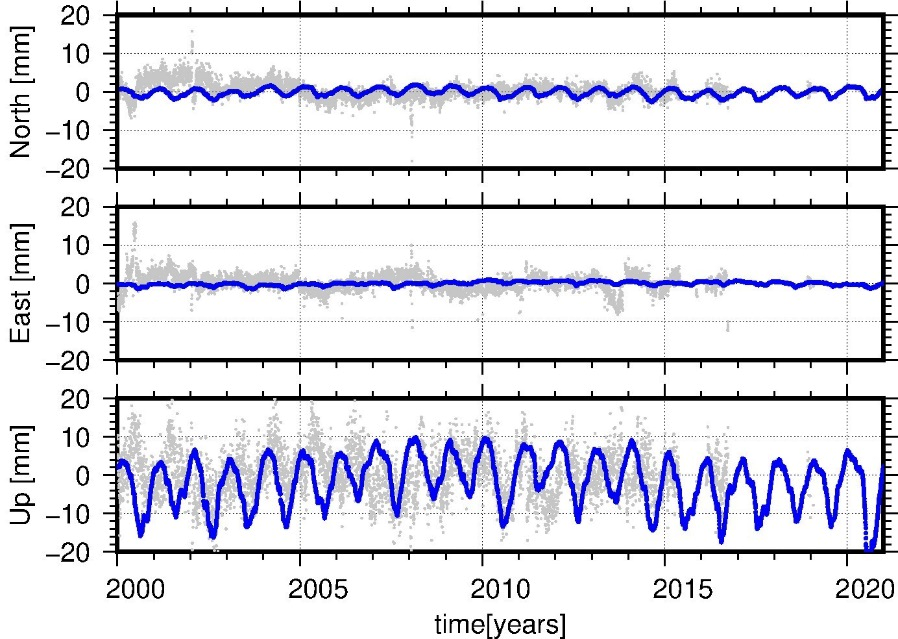 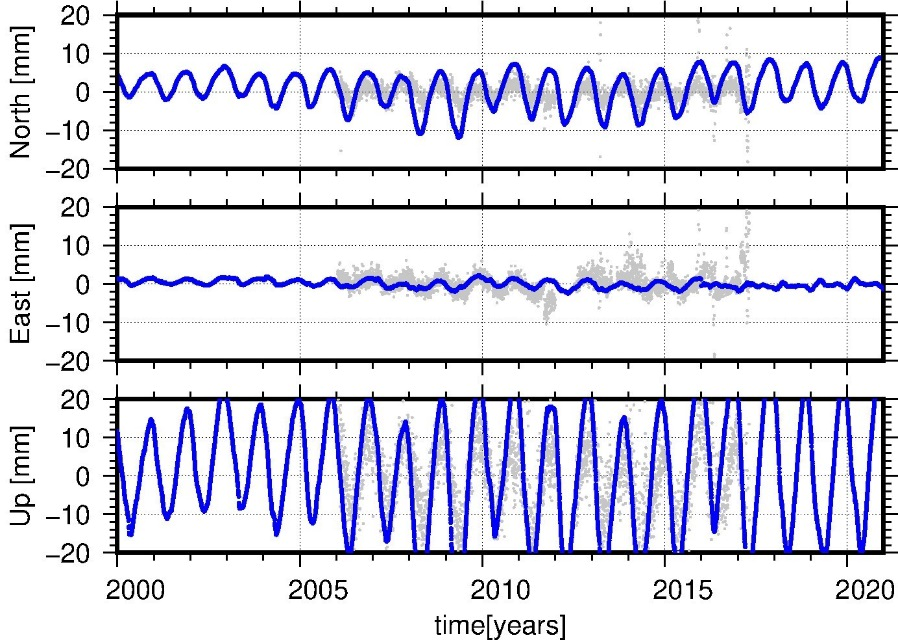 Wuhan, China
Amazonas region, Brazil
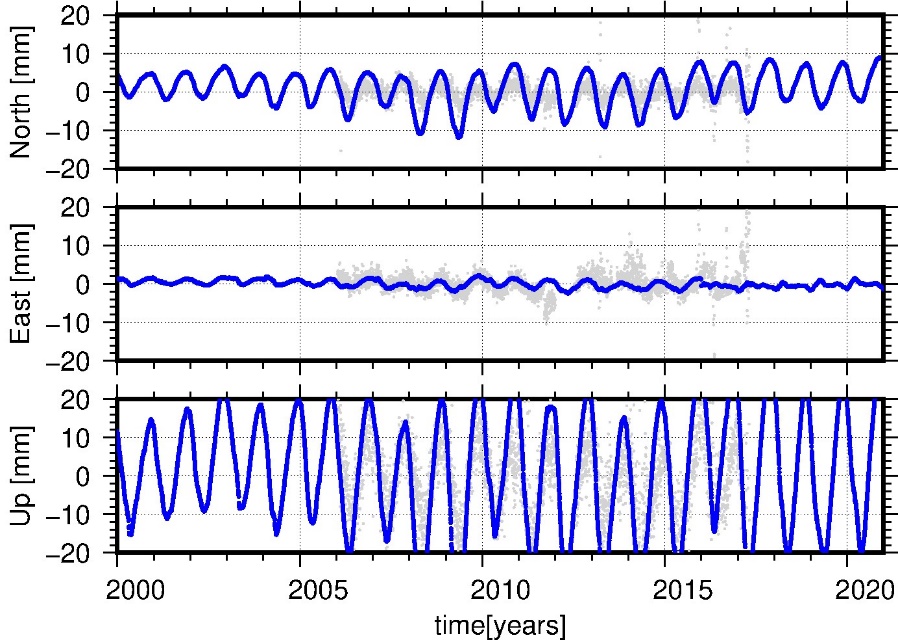 Introduction
ITRF2020
Non-tidal loading models (ESMGFZ)
GFZ repro3 solution
Comparison of annual & semiannual amplitude and phase
Reduction of RMS (linear trajectory model), Reduction of periodic signals
Periodic signals vs. NTL models
Correction at solution level (2000-2020)
Correction at observation level (2014-2015)
GFZ repro3 solution
Full reprocessing GPS / GLONASS / Galileo from 1994 to 2020
Satellite orbits and clocks, station coordinates, Earth rotation parameters
Products included troposphere delay and gradients, satellite attitude, biases
Männel et al. (2021) https://doi.org/10.5880/GFZ.1.1.2021.001
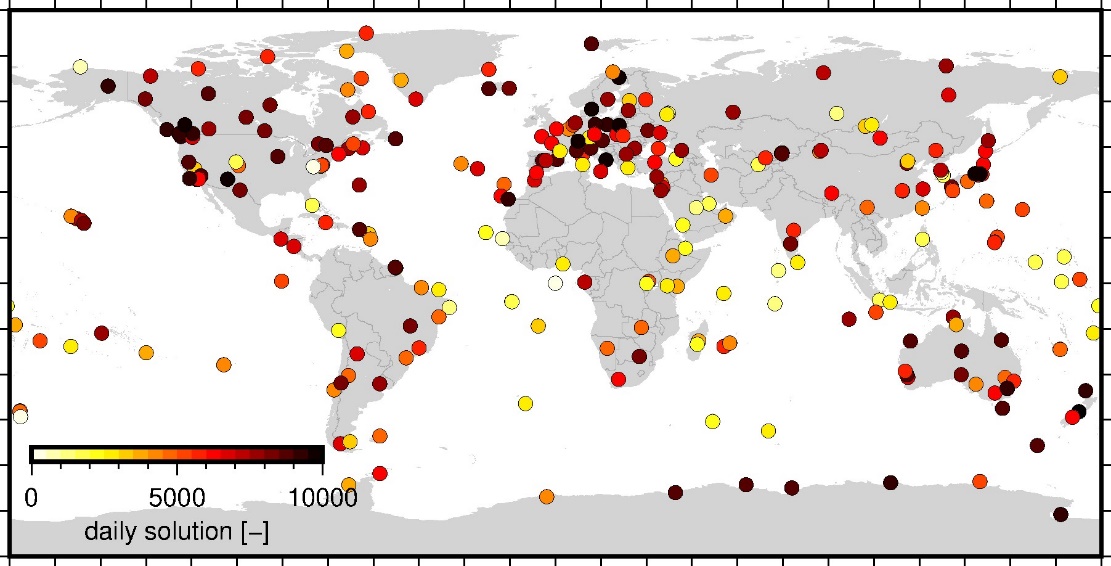 Corrections at solution level (GFZ repro3)
Corrections at solution level (GFZ repro3)
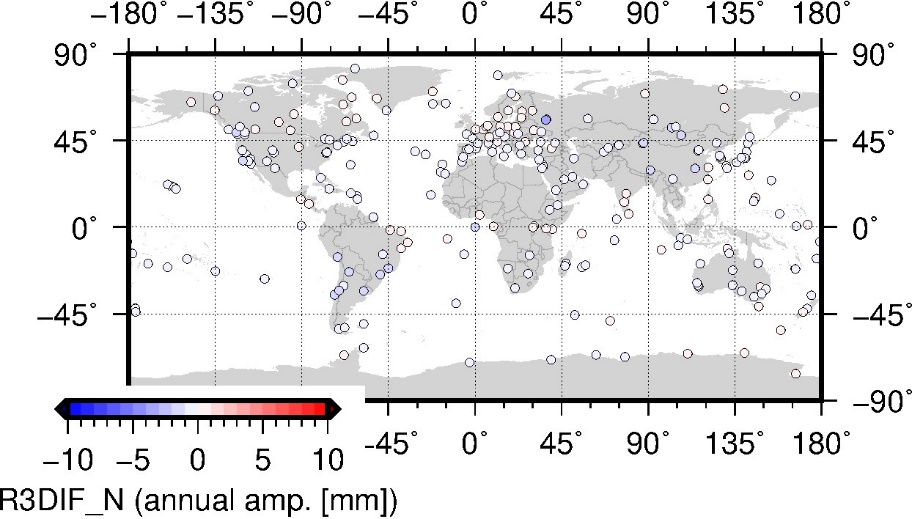 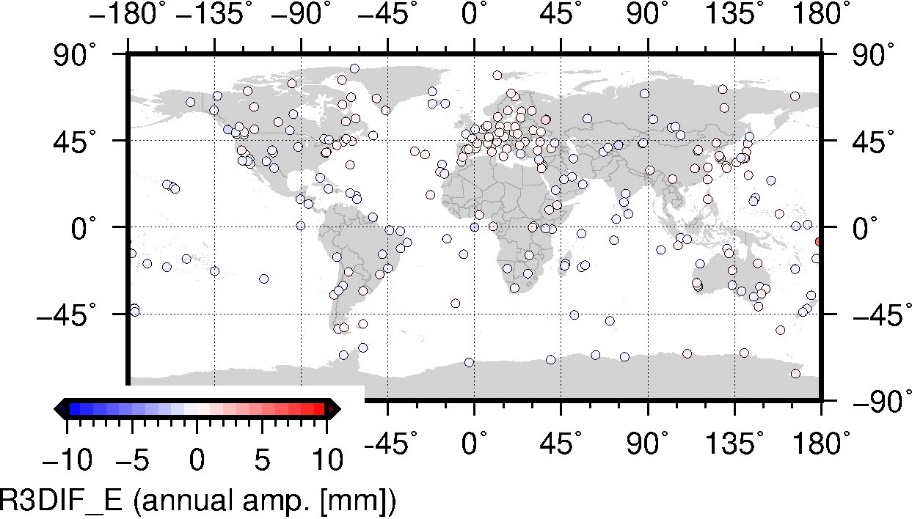 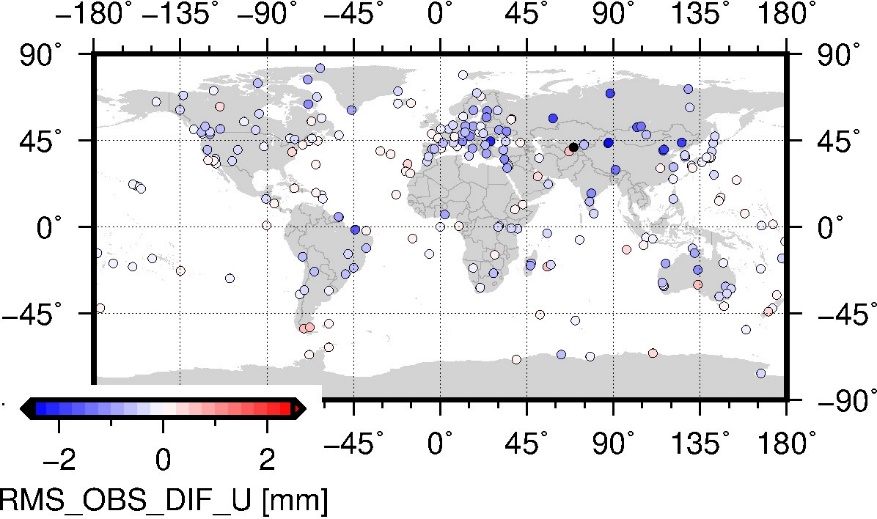 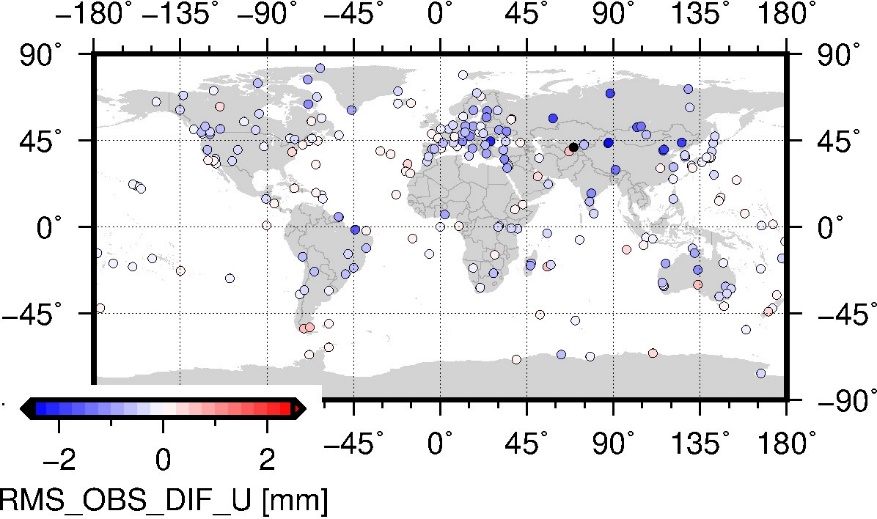 diff. = corrected - uncorrected
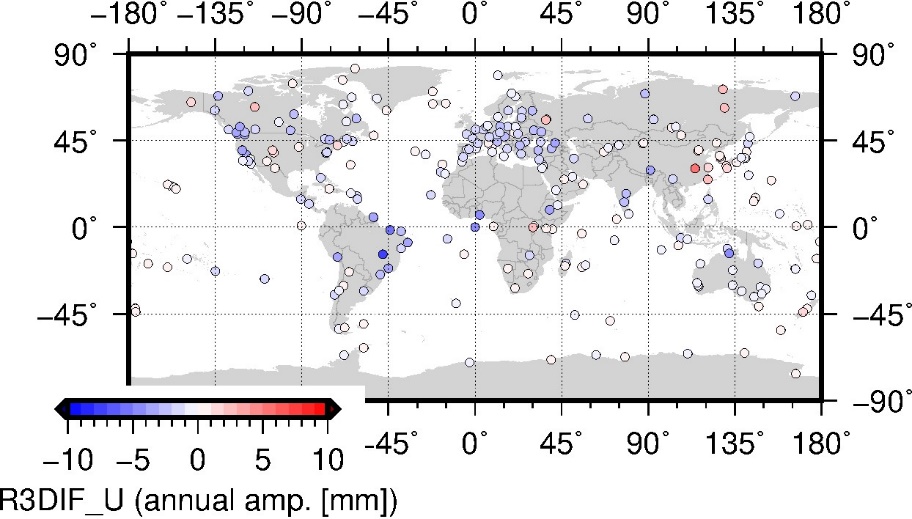 Trajectory model including periodic (seasonal) functions (only stations > 1000 daily solutions):
Annual amplitudes in height decrease 		3.20 ± 0.1  2.61 ± 0.1 mm
Semi-annual amplitudes are reduced (in height improvement for 85% of the stations)
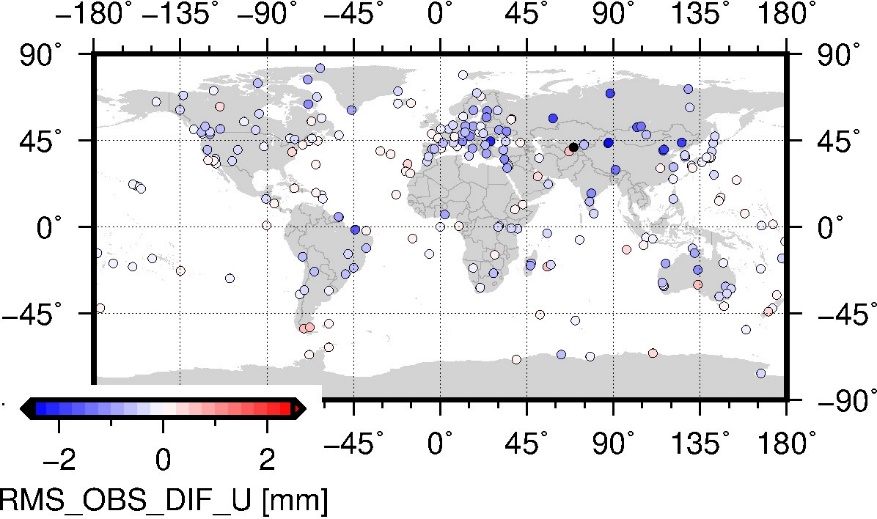 Corrections at solution level (GFZ repro3)
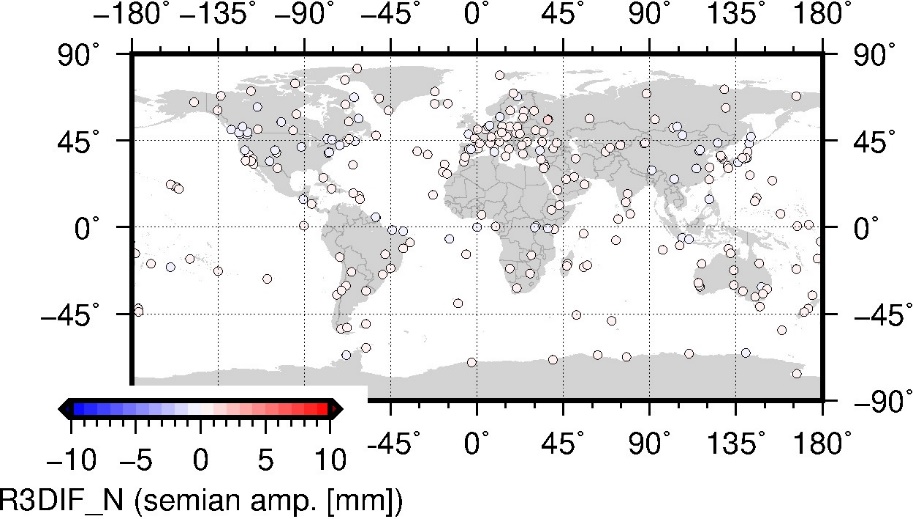 diff. = corrected - uncorrected
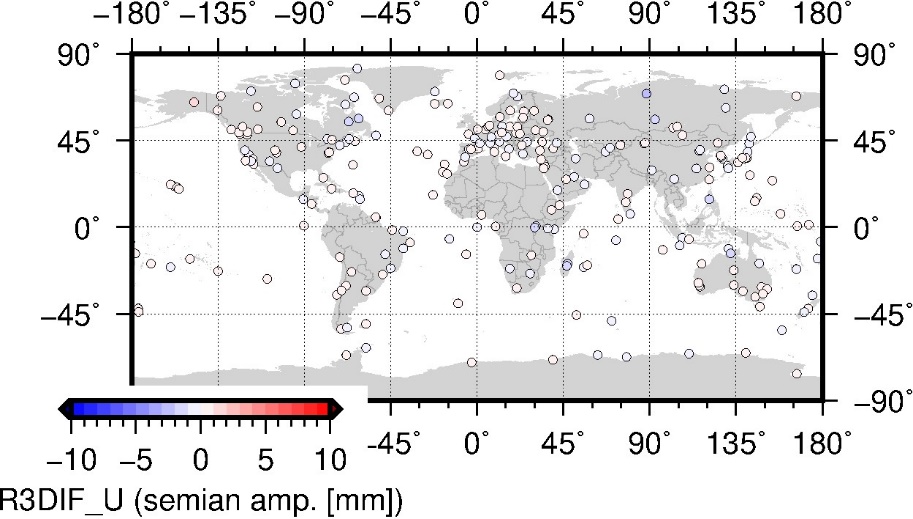 Trajectory model including periodic (seasonal) functions (only stations > 1000 daily solutions):
Semi-annual amplitudes in height decrease	0.96 ± 0.04  0.90 ± 0.03 mm
Semi-annual amplitudes are reduced (in height improvement for 90% of the stations)
Corrections at solution level (GFZ repro3)
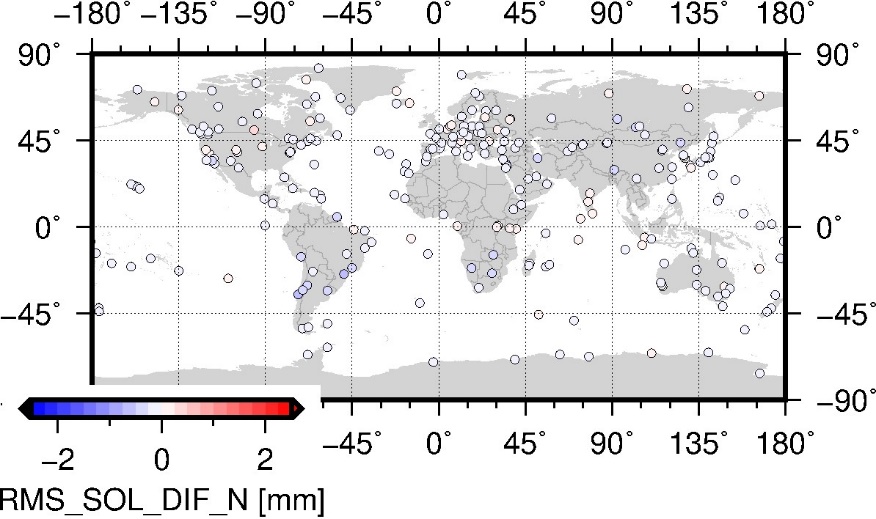 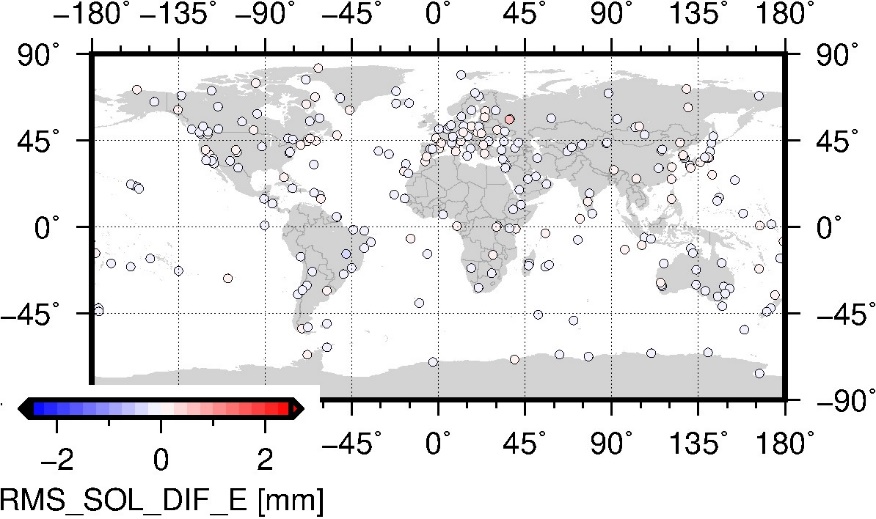 diff. = corrected - uncorrected
Linear trajectory model (2000-2020):
RMS reduction in North for 85%, in East for 73%, in height for 75% of the stations
Some stations show an increased RMS in the height coordinate (e.g., YELL, WUHN, YAKT …)
Corrections at solution level (GFZ repro3)
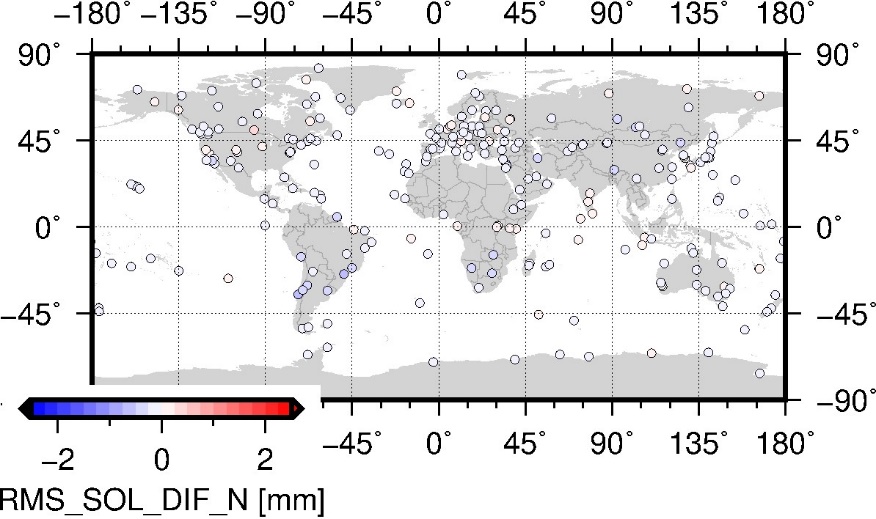 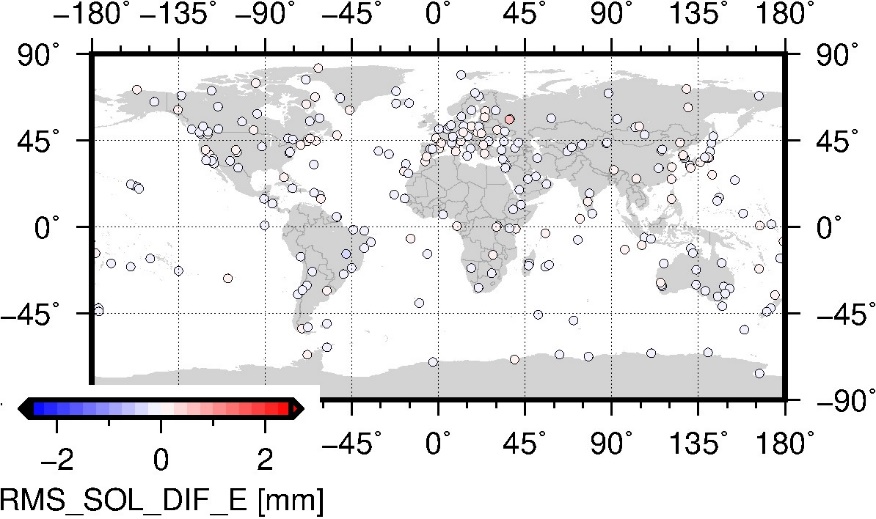 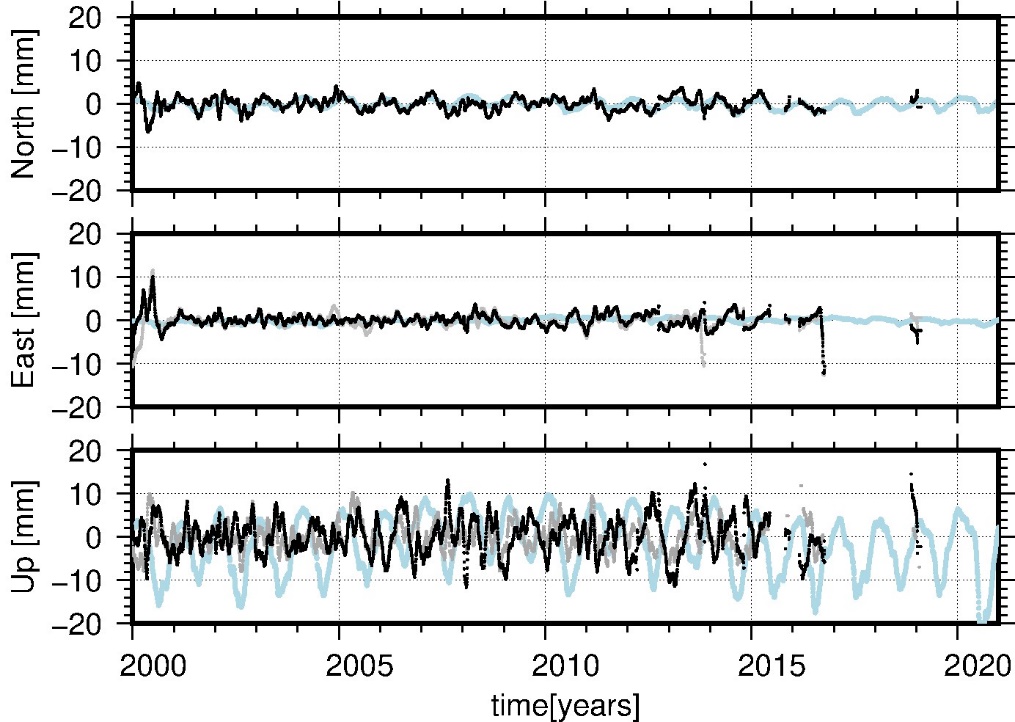 WUHN
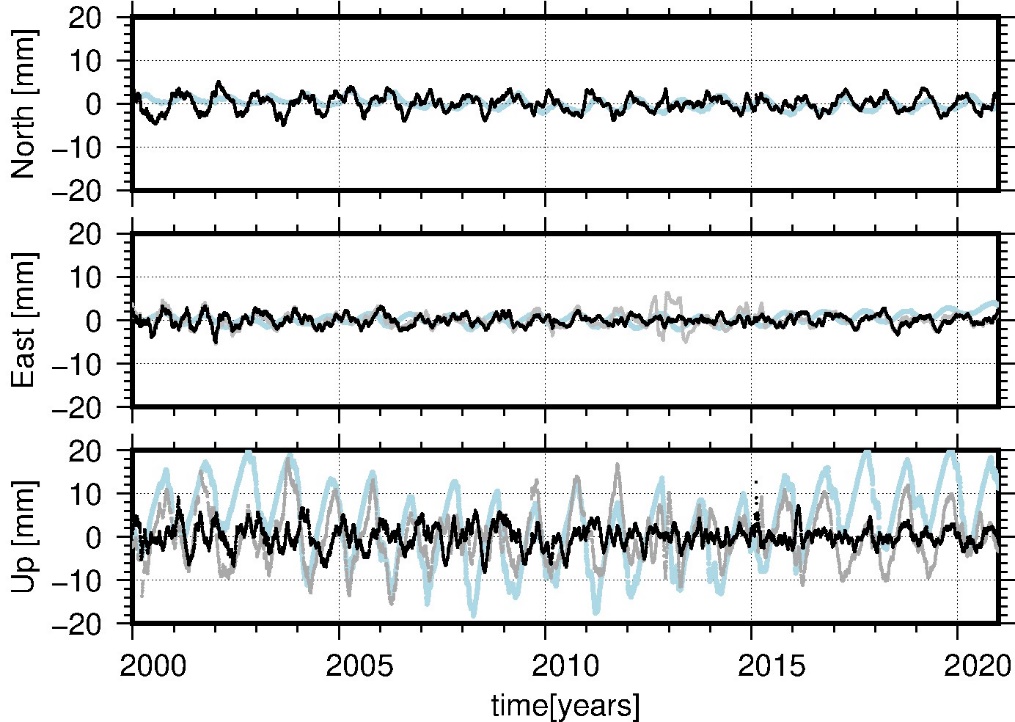 BRAZ
Corrections at observation level (GFZ repro3)
Corrections at observation level (GFZ repro3)
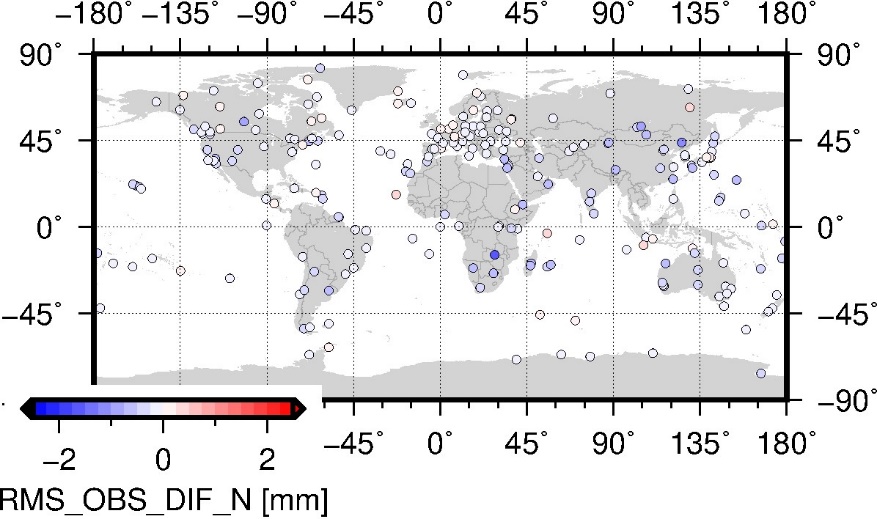 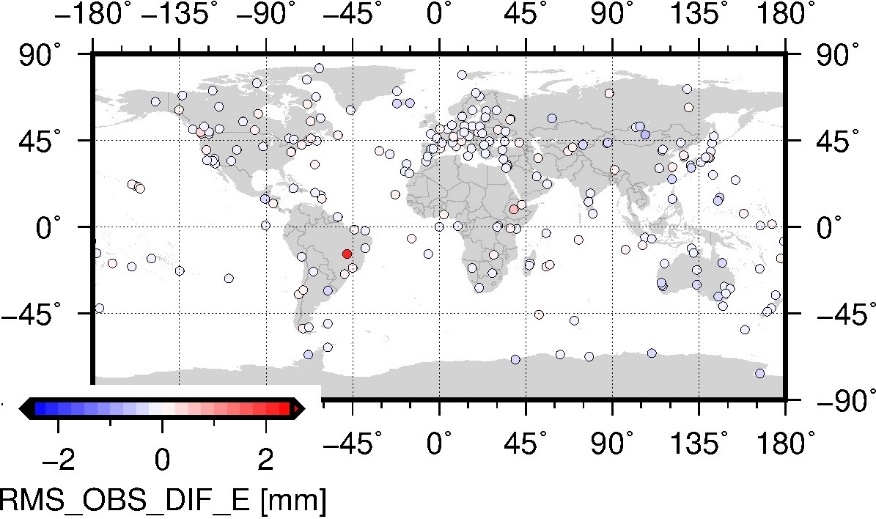 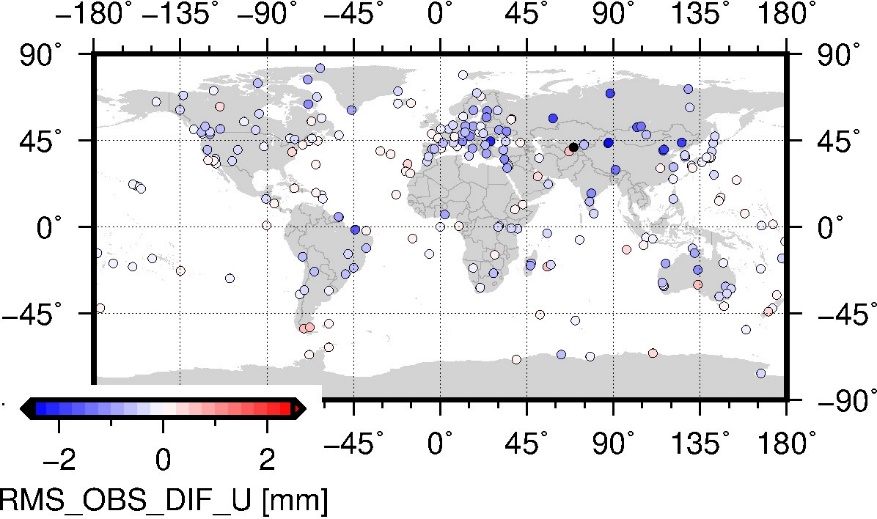 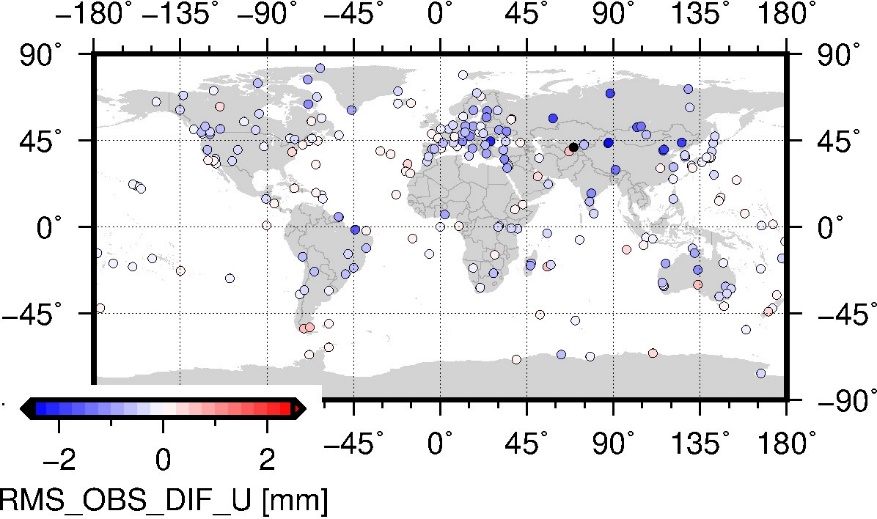 diff. = corrected - uncorrected
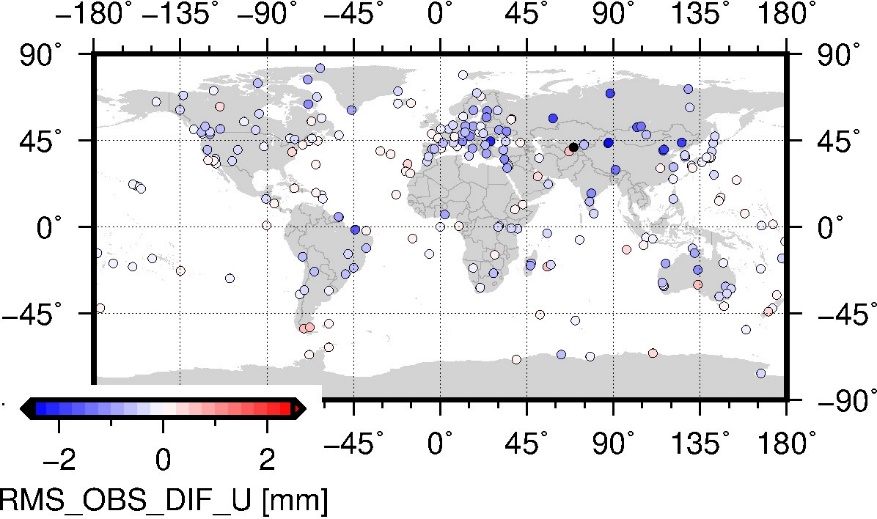 Linear trajectory model (2014-2015):
RMS reduction in North for 87%, in East for 76%, in height for 78% of the stations
Few stations show an increased RMS in the height coordinate (e.g., YELL, PARC, RIO2)
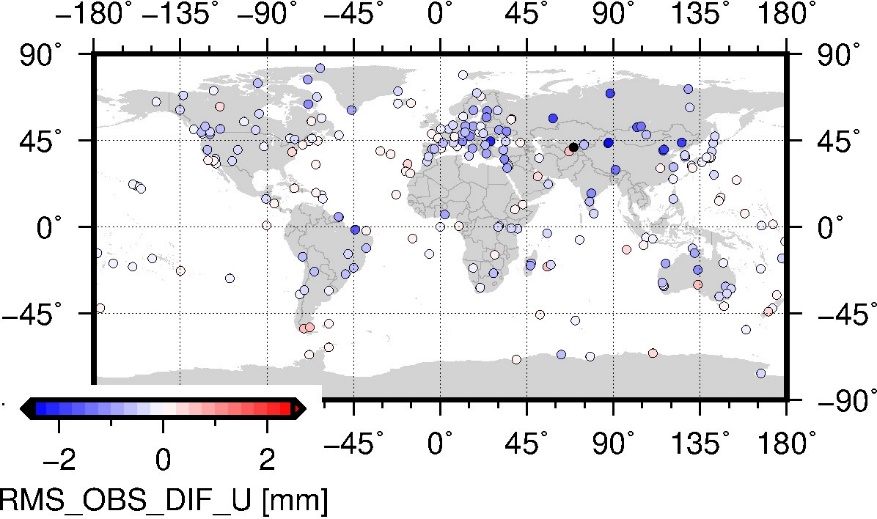 Summary & Conclusion
Comparison of periodic signals in ITRF2020 and seasonal signals in non-tidal loading corrections (ESMGFZ models)
Differences of annual amplitudes max. 10 mm
mostly ITRF2020 > ESMGFZ, few stations with some interesting characteristics 

Applying non-tidal loading corrections to GFZ repro3 coordinates (solution level)
 Reduction in annual and semi-annual signals (up to 5 mm) and coordinate RMS 			(up to 2.5 mm) 

Applying non-tidal loading corrections at the observation level (preliminary 2014-2015)
 Reduction coordinate RMS (up to 2.5 mm)
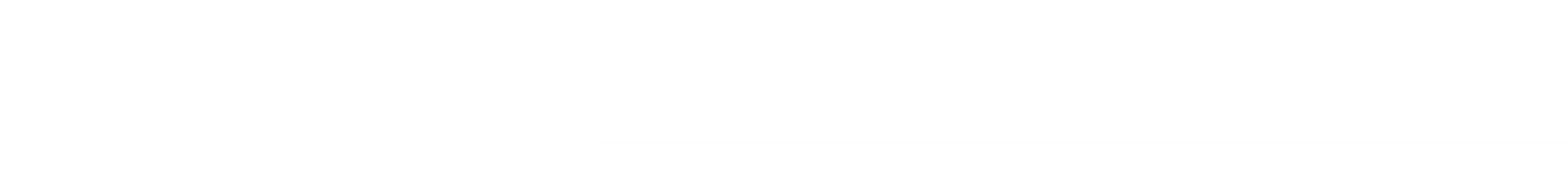 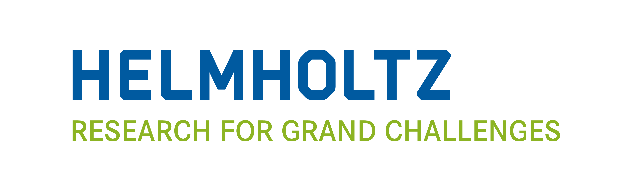 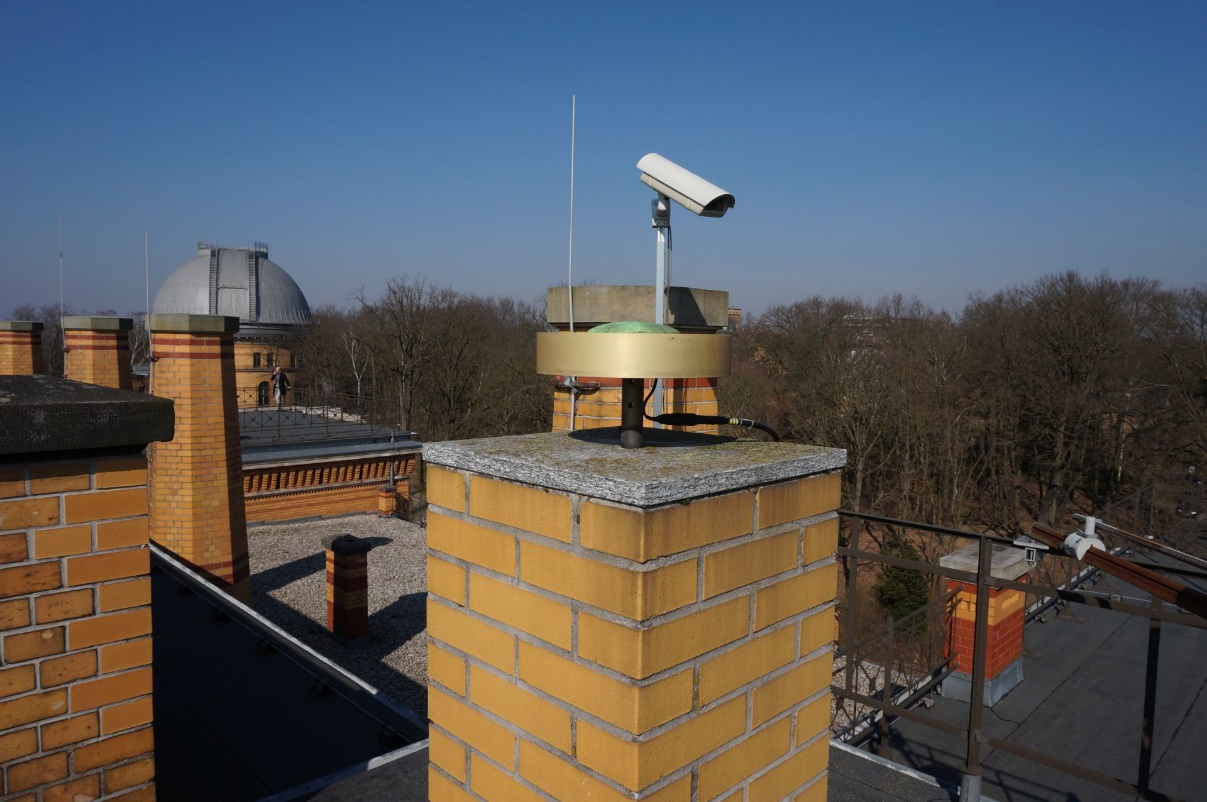 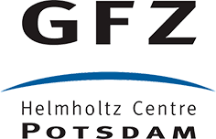 The impact of non-tidal surface loading deformation on GNSS coordinate time series
B. Männel1, S. Glaser1, A. Brandt1, and H. Schuh1,2
1 German Research Centre for Geosciences, Potsdam
2 Technische Universität Berlin
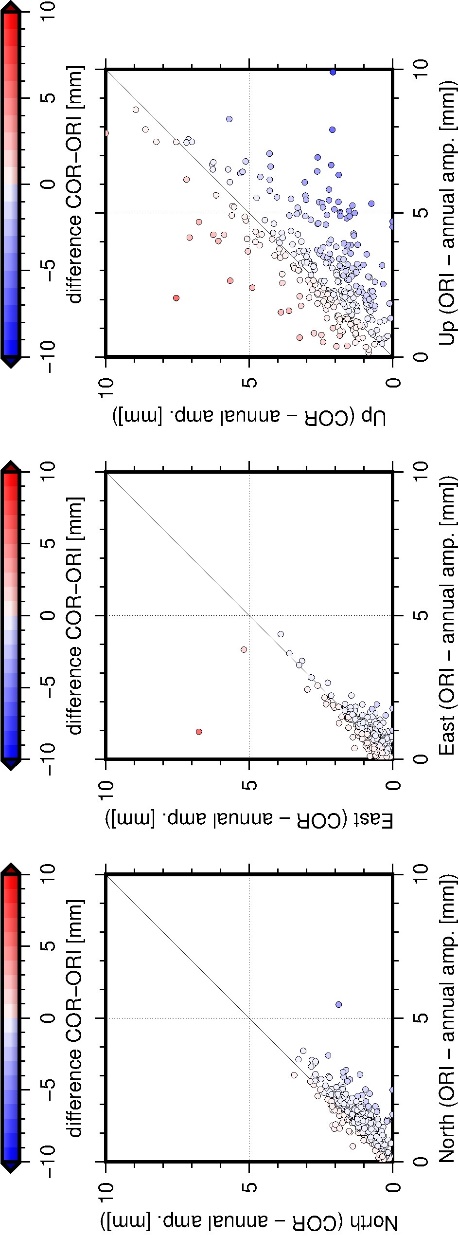 Corrections at solution level
Trajectory model including periodic (seasonal) functions:
Annual amplitude 
Semi-annual
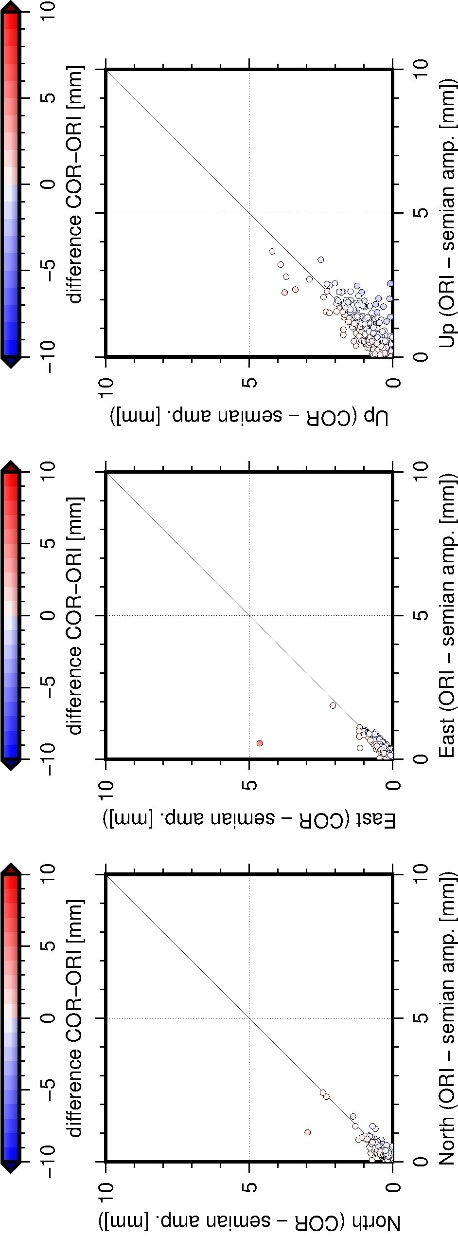